Рыбы нашей реки.
Подготовила
Савчук Виктория,
Ученица 2 класса «Б»
МОУ КСОШ «Радуга»

с. Красноселькуп
Из всех северных рек, «Таз» - самая рыбная.
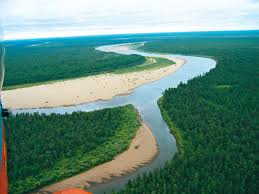 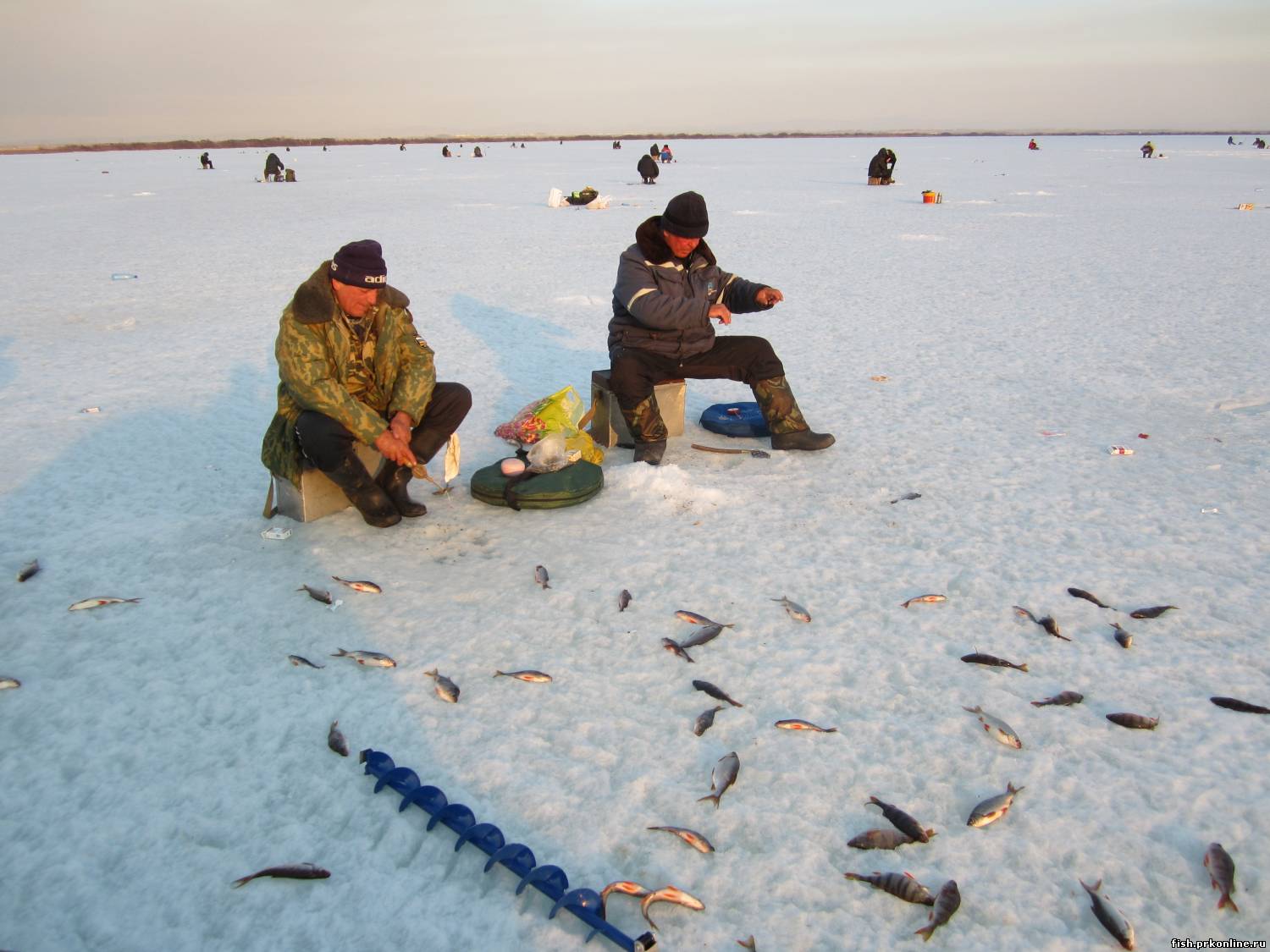 Рыбы Севера - это прежде всего сиги, а Таз и притоки - поистине главное царство сиговых рыб.  В бассейне реки Таз обитает более 30 видов рыб.
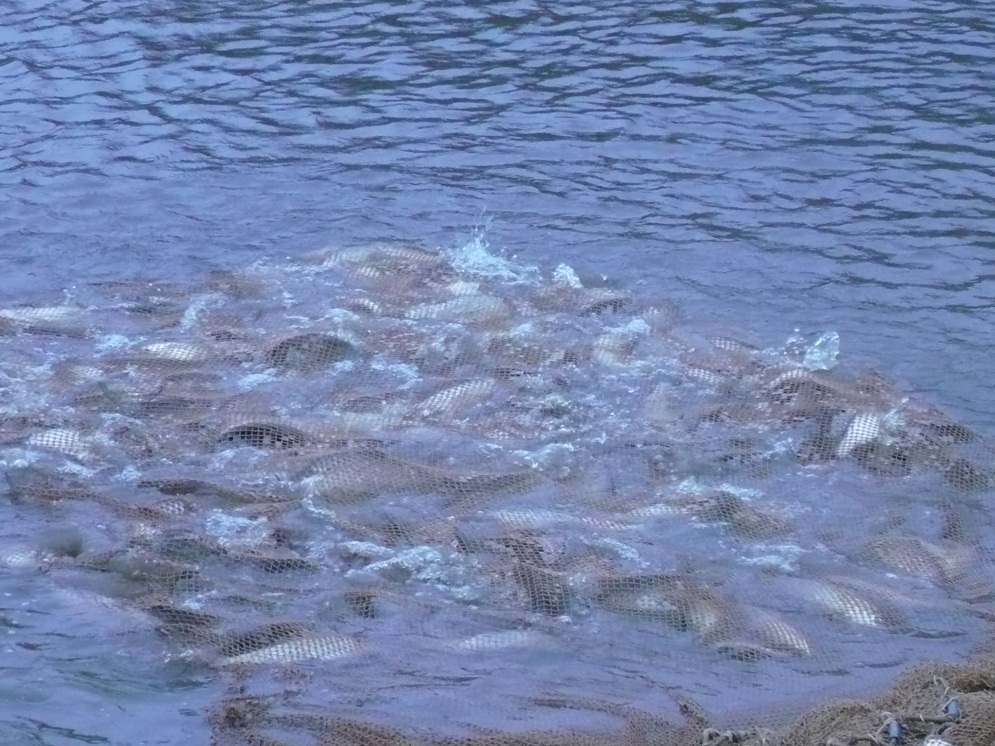 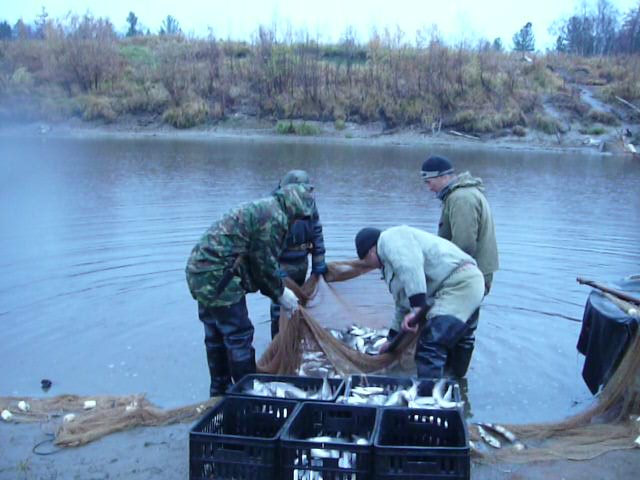 Здесь добывают ежегодно 10-11 тысяч тонн рыбы.
 Промысловое значение в пределах бассейна реки Таз имеют нельма, муксун, сиг-пыжьян, чир, пелядь, тугун, щука, плотва,  язь, золотой и серебряный карась, окунь, ерш и налим.
нельма
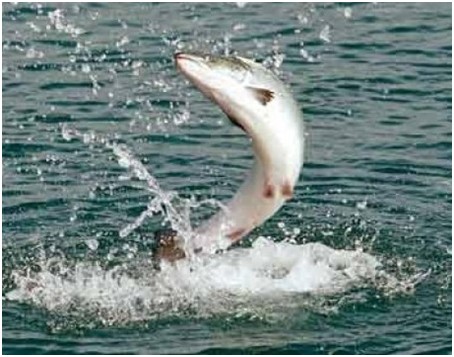 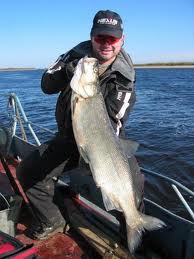 сиг-пыжьян
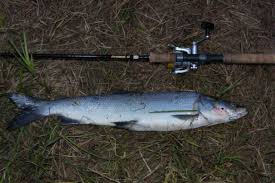 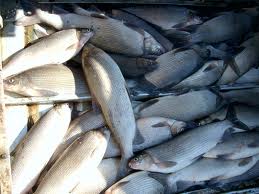 щука
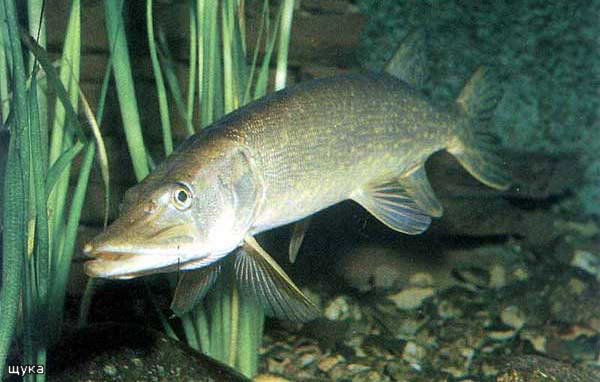 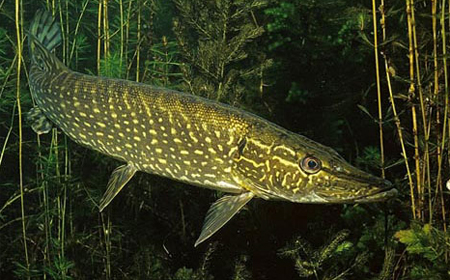 карась
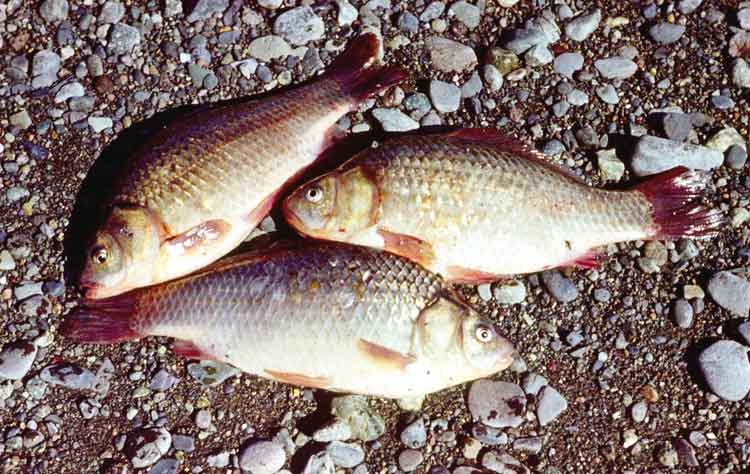 ЯЗЬ
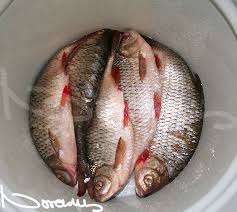 ОКУНЬ
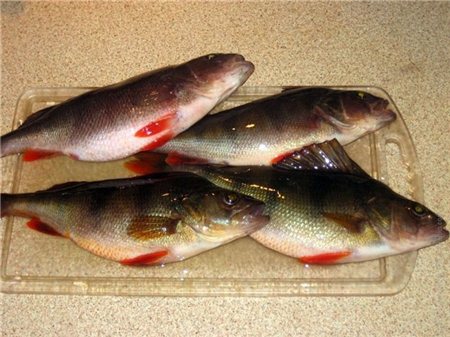 ряпушка
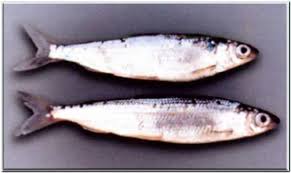 муксун
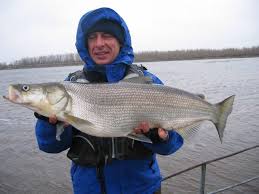 налим
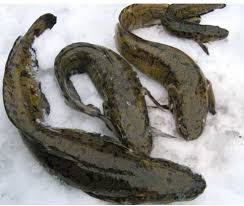 Рыба играет очень большую роль в жизнеобеспечении  народов Севера.  Люди не только любят есть рыбу, но и связывают свою судьбу с ее промыслом.
Находится много желающих отведать деликатесной рыбки. Сейчас  главный рыбак, разумеется, человек; но не менее азартно занимаются рыбалкой и медведи, выдры, орланы-белохвосты, беркуты.
Учитывая качество биологических ресурсов, территория бассейна Таза считается зоной особой ценности в данном регионе.
Таз является главным центром воспроизводства  ценных видов рыб. Важнейшей задачей является сохранение в естественном состоянии уникальной водной экосистемы реки.
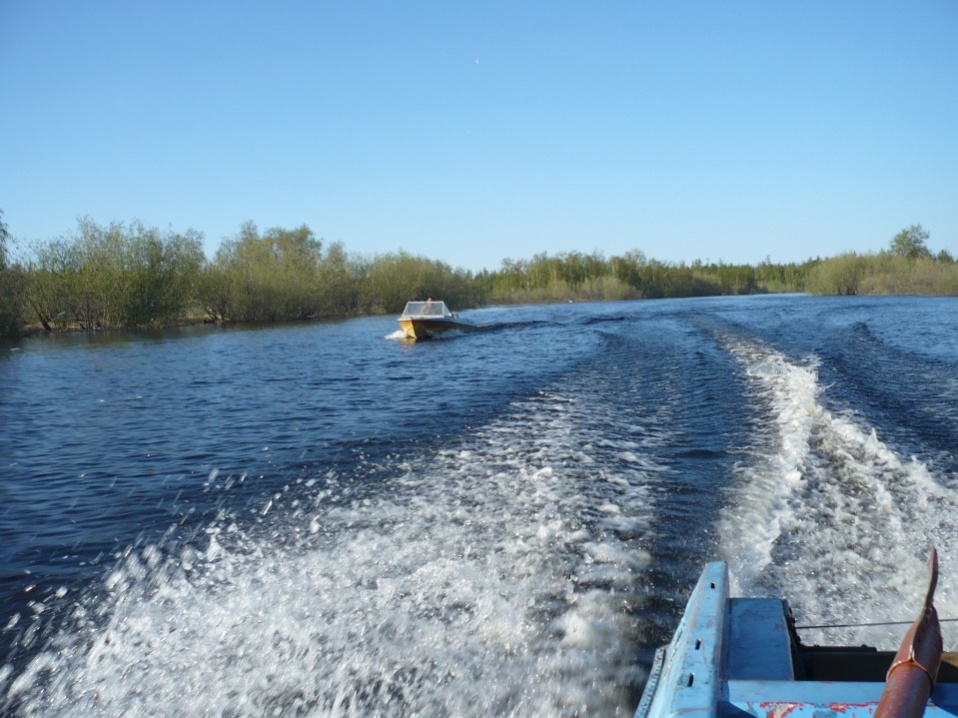 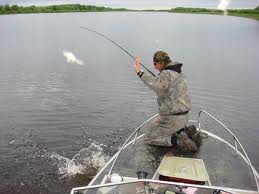